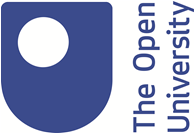 To evaluate the effectiveness of focused staff training in recruitment on specialised modulesDavid McDade, Phil Hackett, Anthony Johnston
AimTo identify successful strategies in developing the capability of existing ALs to support students in specialist curriculum areas.ObjectivesTo identify effective resource planning strategies when planning curriculum developments in specialist curriculum areas.
To answer the following research questions:
To what extent is focused staff training effective in the recruitment of tutors for specialised modules at levels 2 and 3?
What approaches are required to upskill tutors to successfully tutor in specialist curriculum areas?
What resources are required to upskill tutors to successfully tutor in specialist curriculum areas?

MethodsQuestionnaires to tutors that have engaged in and completed training
Interrogate existing data (tutors offered, tutors enrolled, tutors completed, tutors appointed)
Follow-up interviews
OutputsThe creation of an effective model for staff development
Methods to support the development of new (specialist) curriculum areas
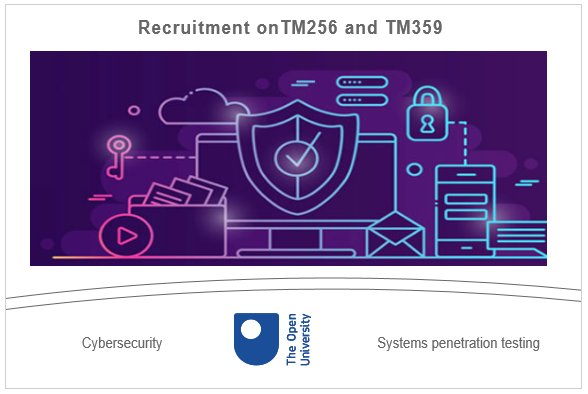 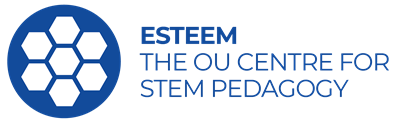